Υπουργείο Δικαιοσύνης
Ετήσιο Σχέδιο Δράσης 2021
(επιτελική σύνοψη)
Περιεχόμενα
Στόχος 1: Ταχύτερη και αποτελεσματικότερη απονομή της Δικαιοσύνης
Στόχος 3: Προστασία Ανθρωπίνων Δικαιωμάτων
2. ii
1
2.i
2.iii
Στόχος 2: Ενίσχυση  συνεργασίας και προώθηση διαδικασιών Δικαιοσύνης
2
Ταυτότητα Υπουργείου
Διατύπωση Στόχων και Σύνδεση με Στρατηγικές Επιλογές
2
1
Ταυτότητα Υπουργείου
3
Δομές και Διαθέσιμοι Πόροι
Διοικητική δομή Υπουργείου
Προσωπικό
Στοιχεία προϋπολογισμού (για το έτος 2021)
4
Δομές και Διαθέσιμοι Πόροι
Λίστα οργανισμών, δομών, φορέων και μονάδων που εποπτεύονται από το Υπουργείο ή αποτελούν αντικείμενο διαχείρισής του
5
2
Διατύπωση Στόχων και Σύνδεση με Στρατηγικές Επιλογές
6
Διατύπωση Στόχων
Σύνδεση των Στόχων του Υπουργείου με τις Στρατηγικές Επιλογές του Κυβερνητικού Προγραμματισμού
Ασφάλεια στο σπίτι, στην πόλη και στη χώρα
Διασφάλιση κοινωνικής συνοχής και αλληλεγγύης
Στόχοι Υπουργείου
Σύγχρονο Κράτος λιτό και  αποτελεσματικό στην υπηρεσία του πολίτη
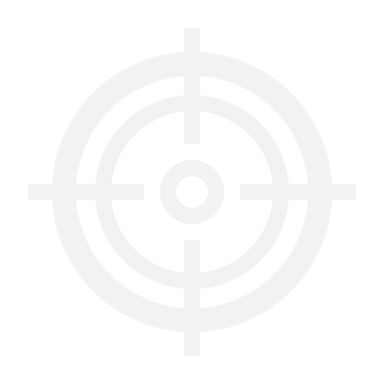 1. Ταχύτερη και αποτελεσματικότερη απονομή της Δικαιοσύνης {Έτος Έναρξης: 2020}


2. Ενίσχυση  συνεργασίας και προώθηση διαδικασιών Δικαιοσύνης {Έτος Έναρξης: 2020}

3. Προστασία των ανθρωπίνων δικαιωμάτων  {Έτος Έναρξης: 2020}

7
2.i
Στόχος 1: Ταχύτερη και αποτελεσματικότερη απονομή της Δικαιοσύνης
8
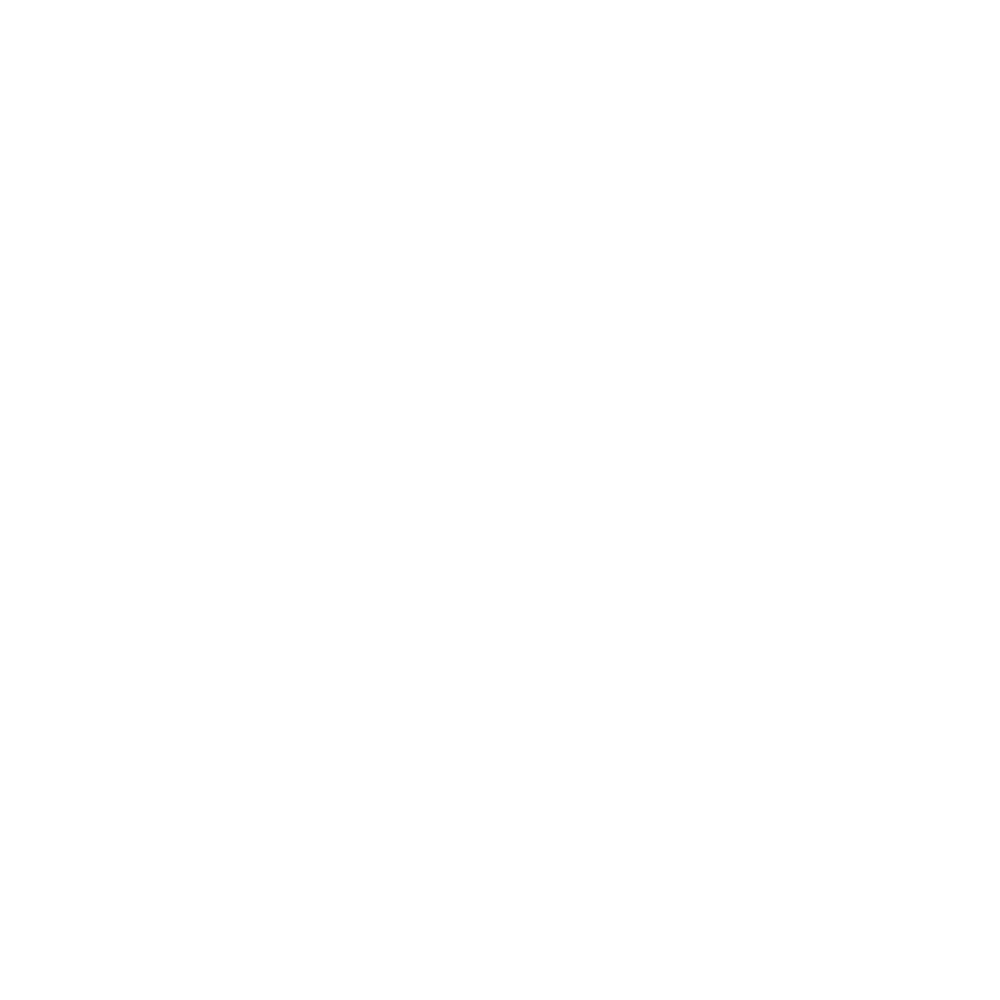 Στόχος 1: Προσδοκώμενα Αποτελέσματα 2021
Στόχος 1: Ταχύτερη και αποτελεσματικότερη απονομή της Δικαιοσύνης: 
Όπως προκύπτει από τα στοιχεία του ετήσιου Πίνακα Αποτελεσμάτων της Ευρωπαϊκής Επιτροπής για την ανεξαρτησία, την ποιότητα και την αποτελεσματικότητα της Δικαιοσύνης στις χώρες μέλη της ΕΕ (EU Justice Scoreboard), η χώρα μας, σύμφωνα με τους σχετικούς δείκτες,  βρίσκεται σε χαμηλή θέση συγκριτικά με τις άλλες Ευρωπαϊκές χώρες.  Ακόμη, σε κάποιες περιπτώσεις,  η χώρα μας δεν έχει περιληφθεί στους σχετικούς δείκτες αξιολόγησης της δικαιοσύνης, όπως  τον δείκτη (Just-stat). Η επιτυχής εφαρμογή του σχεδίου δράσης του Υπουργείου μας θα συμβάλλει στην  βελτίωση της θέσης της χώρας μας στον Τομέα της Δικαιοσύνης στην Ευρωπαϊκή Ένωση. Ο προσδιορισμός προσδοκώμενων αποτελεσμάτων για το 2021 εστιάζει κυρίως στον δείκτη επίλυσης υποθέσεων, ο οποίος προκύπτει από τον αριθμό των υποθέσεων που τελικώς εκκαθαρίζονται συγκριτικά με τον αριθμό υποθέσεων που εισάγονται. Σε βάθος πενταετίας ο στόχος είναι η προσέγγιση του μέσου δείκτη επίλυσης υποθέσεων των τριών πρώτων χωρών της Ε.Ε..
Η υλοποίηση ενεργειών σχετικά με την επιτάχυνση και την ποιοτική αναβάθμιση του Συστήματος Απονομής της Δικαιοσύνης έχει ως στόχο την προσέγγιση του μέσου δείκτη επίλυσης υποθέσεων των τριών πρώτων χωρών της Ευρωπαϊκής ‘Ενωσης σε βάθος πενταετίας, συγκριτικά με το δείκτη 99% που ίσχυε κατά το έτος 2016 (European Judicial Systems  - Efficiency and Quality of Justice, CEPEJ STUDIES, No.26 – Τable 5.7 – Clearance rate of first instance civil and commercial litigious  cases ,2010-2016). Αυτός ο δείκτης αφορά στο ρυθμό επίλυσης υποθέσεων (resolving rate), ήτοι στον συνολικό αριθμό των τελεσίδικων υποθέσεων προς τον αριθμό των υποθέσεων που εισέρχονται για εκδίκαση - (Επίλυση – Εκκαθάριση υποθέσεων / εισερχόμενες υποθέσεις) X 100. H  επίτευξη αυτού του δείκτη θα βελτιώσει τη θέση της Ελλάδος στο διεθνή δείκτη – Clearance rate of First instance civil and commercial litigious  cases, European Judicial Systems – Efficiency and Quality of Justice, Cepej Studies.
Επιτάχυνση και Ποιοτική Αναβάθμιση του Συστήματος Απονομής της Δικαιοσύνης
Τιμή-στόχος δείκτη 
   105%
4ο τρίμηνο 2021
9
Στόχος 1: Βασικά Προσδοκώμενα Αποτελέσματα 2021
Στόχος 1: Ταχύτερη και αποτελεσματικότερη απονομή της Δικαιοσύνης:
Στρατηγική της Ηλεκτρονικής Δικαιοσύνης
Βελτίωση δείκτη
 200 %
Η υλοποίηση ενεργειών σχετικά με την προώθηση της ηλεκτρονικής Δικαιοσύνης έχει ως στόχο να αυξηθεί ο αριθμός της ηλεκτρονικής κατάθεσης δικογράφων σε Πρωτοδικεία –Εφετεία και σε Ειρηνοδικεία κατά 200% σε σχέση με το έτος 2019 που κατατέθηκαν ηλεκτρονικά 2.400 δικόγραφα και το έτος 2020 που αναμένεται μέχρι τη λήξη του έτους να κατατεθούν  ηλεκτρονικά 10.500 δικόγραφα (ΟΣΔΔΥΠΠ – Α ΦΑΣΗ (Δ/νση Ηλεκτρονικής Διακυβέρνησης Υπουργείου Δικαιοσύνης). Η επίτευξη αυτού του δείκτη θα βελτιώσει τη θέση της Ελλάδας στο διεθνή δείκτη του EU Justice  Scoreboard σχετικά με: i) τη διαθεσιμότητα των ηλεκτρονικών μέσων κατά τη διεξαγωγή της δικαστικής διαδικασίας (Figure 27 of EU Justice Scoreboard), ii) την online πρόσβαση σε αποφάσεις του Δικαστηρίου (Figure 28 of EU Justice Scoreboard), iii) τις ρυθμίσεις που λαμβάνουν χώρα στα κράτη μέλη, οι οποίες μπορούν να διευκολύνουν την ανάγνωση των αποφάσεων δικαστηρίων μέσω ηλεκτρονικών μηχανημάτων ή μέσων (Figure 29 of EU Justice Scoreboard), iv)  την εθελούσια χρήση εναλλακτικών μεθόδων επίλυσης φιλονικιών (ADR) (Figure 30 of EU Justice Scoreboard).
4ο τρίμηνο 2021
10
Στόχος 1: Δράσεις
Στόχος 1: Ταχύτερη και αποτελεσματικότερη απονομή της Δικαιοσύνης
11
Στόχου 1: Βασικά Έργα ανά δράση
1.1
Επιτάχυνση και Ποιοτική Αναβάθμιση του Συστήματος Απονομής της Δικαιοσύνης
12
Στόχου 1: Βασικά Έργα ανά δράση
Στρατηγική της Ηλεκτρονικής Δικαιοσύνης
1.2
Στόχου 1: Βασικά Έργα ανά δράση
1.3
Εκπαίδευση και Διαρκής Επιμόρφωση Δικαστικών Λειτουργών και Δικαστικών Υπαλλήλων
14
Στόχου 1: Βασικά Έργα ανά δράση
1.4
Αναδιοργάνωση και Ορθολογική Στελέχωση Υπηρεσιών του Υπουργείου Δικαιοσύνης
15
Στόχου 1: Βασικά Έργα ανά δράση
1.5
Αναδιάρθρωση και Αναδιοργάνωση Εταιρειών Προστασίας Ανηλίκων, Σπιτιών του Παιδιού και των Υπηρεσιών Επιμελητών Ανηλίκων του Υπουργείου Δικαιοσύνης
16
2.ii
Στόχος 2: Ενίσχυση  συνεργασίας και προώθηση διαδικασιών Δικαιοσύνης
17
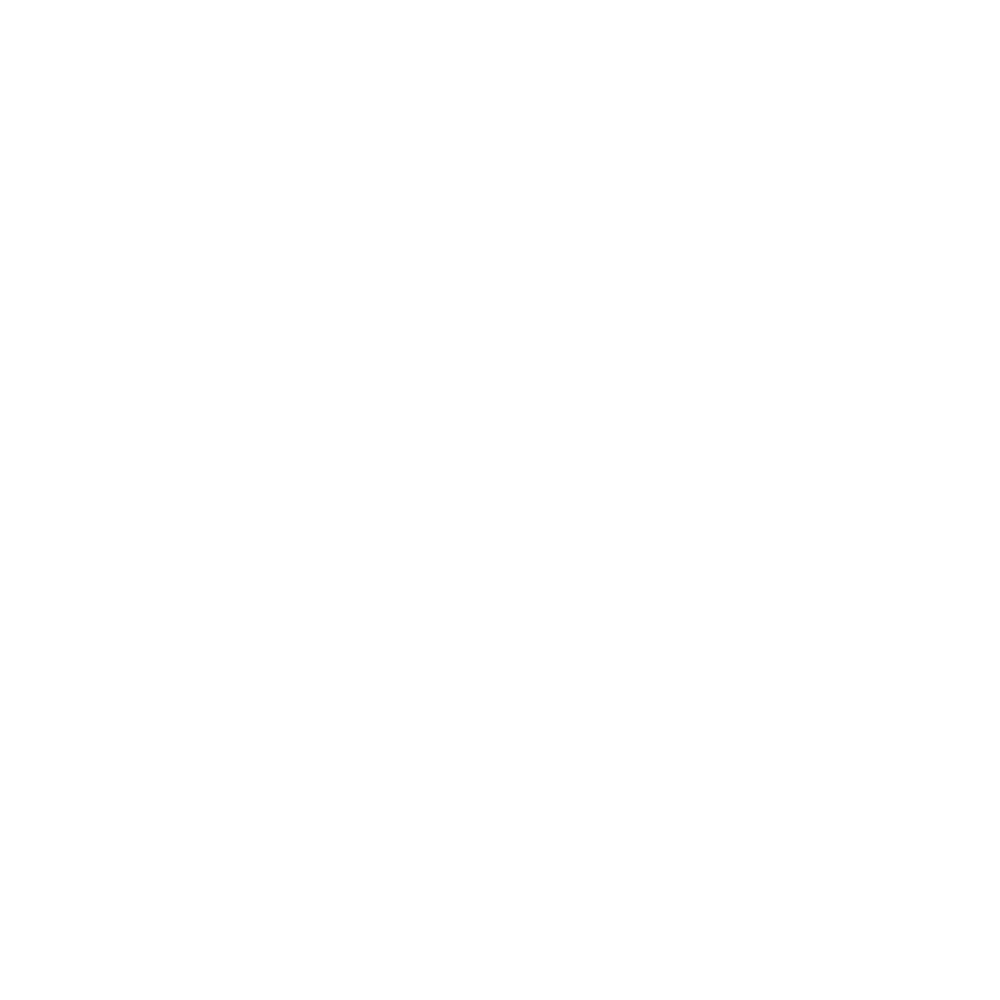 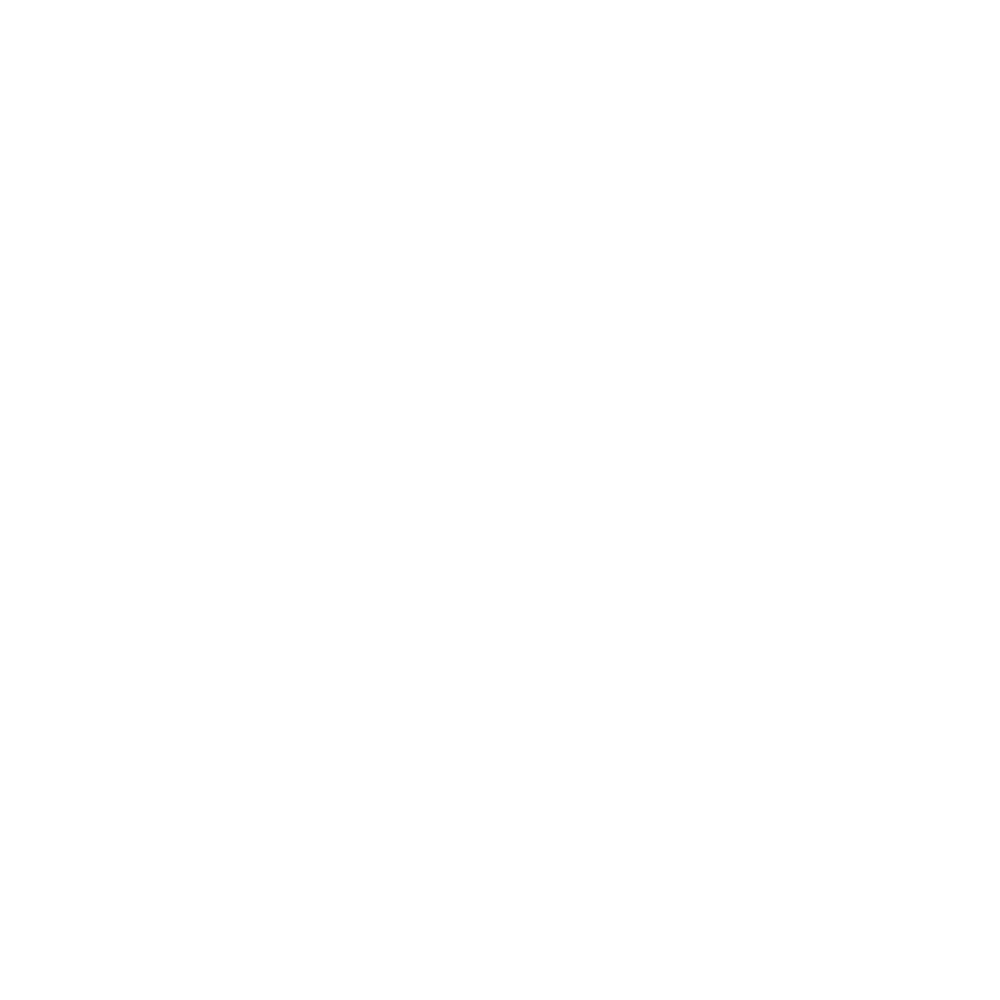 Στόχος 2: Βασικά Προσδοκώμενα Αποτελέσματα 2021
Στόχος 2: Ενίσχυση  συνεργασίας και προώθηση διαδικασιών Δικαιοσύνης
H επιτυχημένη συνεργασία μεταξύ Δικαστικών αρχών διευκολύνει την εφαρμογή της νομοθεσίας της Ευρωπαϊκής Ένωσης και των κανόνων του Διεθνούς Δικαίου. Όπως προκύπτει από τα στοιχεία της Παγκόσμιας Τράπεζας (World Bank, Investing Across Boarders) σχετικά με τη Δικαστική συνδρομή μεταξύ χωρών, η χώρα μας βρίσκεται κάτω από τον μέσο όρο συγκριτικά με τις υπόλοιπες χώρες. Η επιτυχής εφαρμογή του σχεδίου δράσης του Υπουργείου μας, θα συμβάλει στη βελτίωση της θέσης της χώρας μας στον Τομέα της Δικαστικής Συνεργασίας, τόσο σε επίπεδο Ευρωπαϊκής Ένωσης όσο και σε διεθνές επίπεδο.
Ενίσχυση  συνεργασίας και προώθηση διαδικασιών Δικαιοσύνης σε ευρωπαϊκό και διεθνές επίπεδο
Η υλοποίηση ενεργειών σχετικά με την ενίσχυση συνεργασίας και την προώθηση διαδικασιών Δικαιοσύνης σε ευρωπαϊκό και διεθνές επίπεδο έχει ως στόχο τη βελτίωση του χρόνου διεκπεραίωσης των αιτημάτων δικαστικής συνδρομής, τα οποία διακρίνονται σε αυτά που χρήζουν μετάφρασης και σε αυτά που είναι ήδη μεταφρασμένα. Επί των πρώτων επιδιώκεται η μείωση του χρόνου διεκπεραίωσης κατά 28,6% (δηλαδή σε πέντε από επτά ημέρες σε σχέση με το προηγούμενο έτος), ενώ επί των δεύτερων επιδιώκεται η μείωση του μέσου χρόνου διεκπεραίωσης κατά 20% (δηλαδή σε σαράντα από πενήντα ημέρες σε σχέση με το προηγούμενο έτος).  Με τον τρόπο αυτό, η θέση της χώρας μας στο δείκτη της δικαστικής συνδρομής (Extent of Judicial assistance index) θα βελτιωθεί σημαντικά κατά τουλάχιστον 10%, ήτοι από 48,60% στο 60% περίπου (World Bank, Investing Across Borders, 2012; https://tcdata360.worldbank.org/indicators/jusc.asst.idx?country=BRA&indicator=63&viz=bar_chart&years=2012).
i] βελτίωση δείκτη:
          28,6%,
     ii] βελτίωση δείκτη
           20%
18
Στόχος 2: Δράσεις
Στόχος 2: Ενίσχυση συνεργασίας και προώθηση διαδικασιών Δικαιοσύνης
19
Στόχος 2: Βασικά Έργα ανά δράση
2.1
Ενίσχυση  συνεργασίας και προώθηση διαδικασιών Δικαιοσύνης σε ευρωπαϊκό και διεθνές επίπεδο
20
2. iii
Στόχος 3: Προστασία Ανθρωπίνων Δικαιωμάτων
21
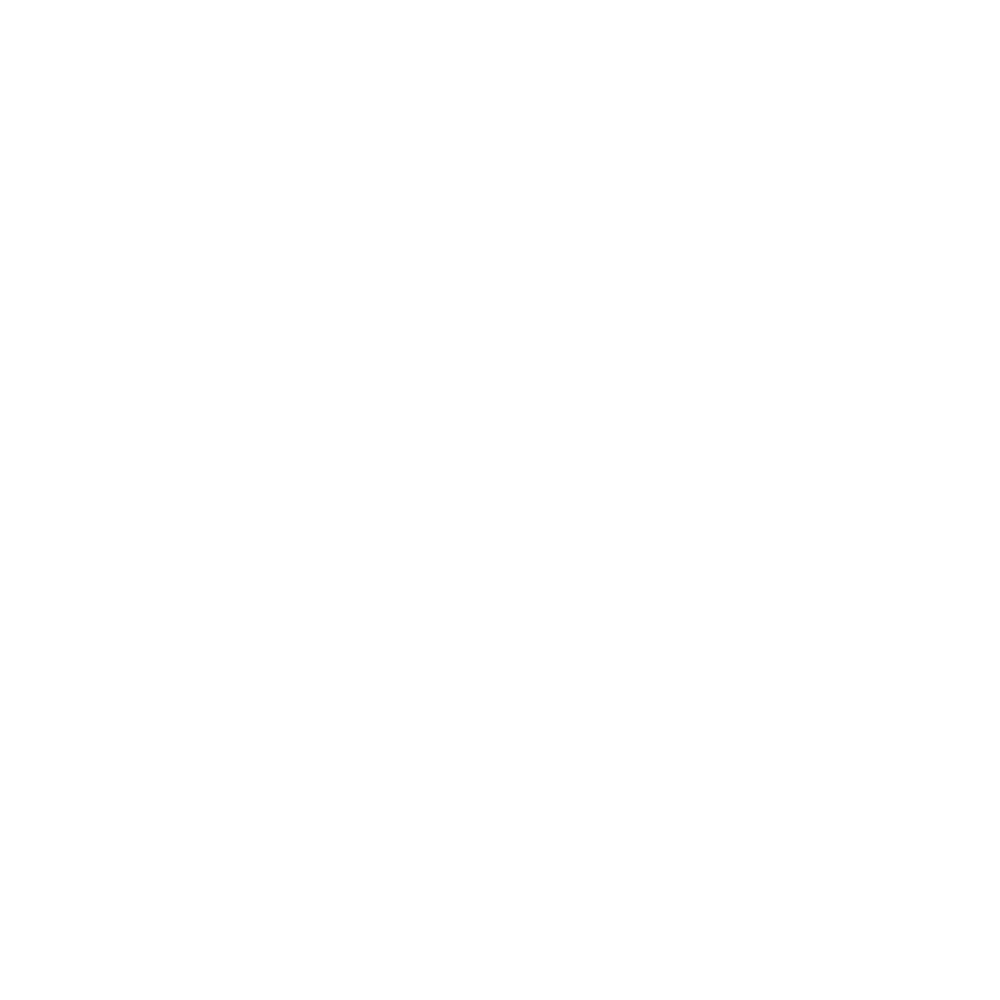 Στόχος 3: Βασικά Προσδοκώμενα Αποτελέσματα 2021
Στόχος 3: Προστασία Ανθρωπίνων Δικαιωμάτων
Όπως προκύπτει από τα στοιχεία του ετήσιου Πίνακα Αποτελεσμάτων της Ευρωπαϊκής Επιτροπής στον τομέα της Δικαιοσύνης (EU Justice Scoreboard), η χώρα μας, δεν έχει συμπεριληφθεί στους σχετικούς δείκτες αξιολόγησης των ανθρωπίνων δικαιωμάτων, όπως για παράδειγμα, στον δείκτη child-friendly justice, λόγω έλλειψης στατιστικών στοιχείων. Η επιτυχής εφαρμογή του σχεδίου δράσης του Υπουργείου μας θα συμβάλλει στην βελτίωση της θέσης της χώρας μας στον Τομέα των ανθρωπίνων δικαιωμάτων στην Ευρωπαϊκή Ένωση.
βελτίωση δείκτη
100%
Προστασία Δικαιωμάτων ευάλωτων ομάδων
α) Η υλοποίηση ενεργειών σχετικά με την προστασία των Δικαιωμάτων των ευάλωτων ομάδων έχει ως στόχο να αυξηθεί η συμμετοχή της ελληνικής πλευράς σε ευρωπαϊκές δράσεις που αφορούν στην προστασία των Δικαιωμάτων των παιδιών κατά 100% σε σχέση με προηγούμενες χρονιές, δεδομένου ότι στο Εθνικό Κέντρο Δημόσιας Διοίκησης (Ε.Κ.Δ.Δ.) –Ι.Ν.Ε.Π. θα διοργανωθούν συνολικά τέσσερα (4) Προγράμματα για τα Δικαιώματα και για την Αντιμετώπιση των Παιδιών στο Σύστημα της Ποινικής Δικαιοσύνης. Η επίτευξη αυτού του δείκτη θα ευνοήσει/βελτιώσει τη θέση της Ελλάδας στο διεθνή δείκτη του EU Justice Scoreboard σχετικά με τη δυνατότητα πρόσβασης των παιδιών στη Δικαιοσύνη (Figure 31 of Justice Scoreboard).
4ο τρίμηνο 2021
22
Στόχος 3: Δράσεις
Στόχος 3: Προστασία Ανθρωπίνων Δικαιωμάτων
23
Στόχου 3: Βασικά Έργα ανά δράση
3.1
Προστασία Δικαιωμάτων ευάλωτων ομάδων
24
Στόχου 3: Βασικά Έργα ανά δράση
3.1
Προστασία Δικαιωμάτων ευάλωτων ομάδων
25